2017 Community SurveyCity of Fruita, Colorado
Presented by




 October 2017
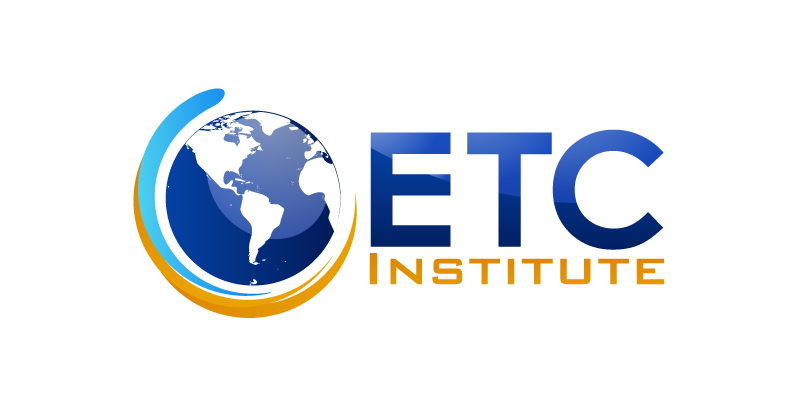 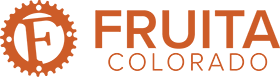 ETC Institute
A National Leader in Market Research for Local Governmental Organizations…helping city and county governments gather and use survey data to enhance organizational performance for more than 30 years
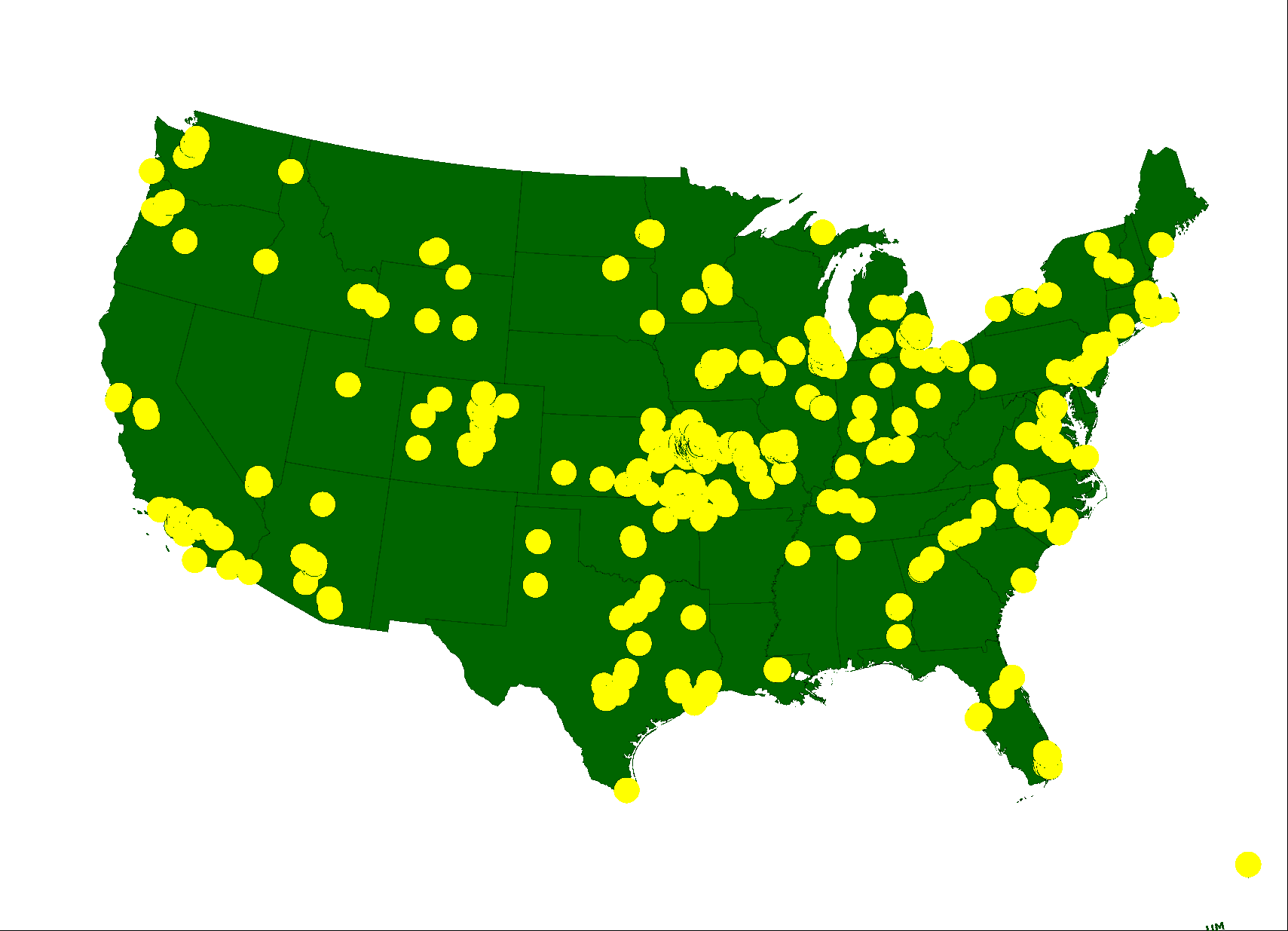 More than 2,150,000 Persons Surveyed Since 2007 
for more than 900 cities in 49 States
2
Agenda
Purpose and Methodology

Bottom Line Upfront

Major Findings
2
Summary

Questions
3
Purpose
To objectively assess citizen satisfaction with the delivery of City services

To compare the City’s performance with residents in other communities

To measure trends from previous surveys

To help determine  priorities for the community
4
Methodology
Survey Description 
seven-page survey; asked many of the same questions from previous surveys
3rd community survey administered for the City

Method of Administration  
by mail, online and phone to a random sample of City residents
each survey took approximately 15-20 minutes to complete

Sample size:
goal number of surveys: 400
goal far exceeded: 872 completed surveys
demographics of survey respondents accurately reflects the actual population of the City

Confidence level:  95% 
Margin of error:  +/- 3.3% overall
5
Location of Survey Respondents
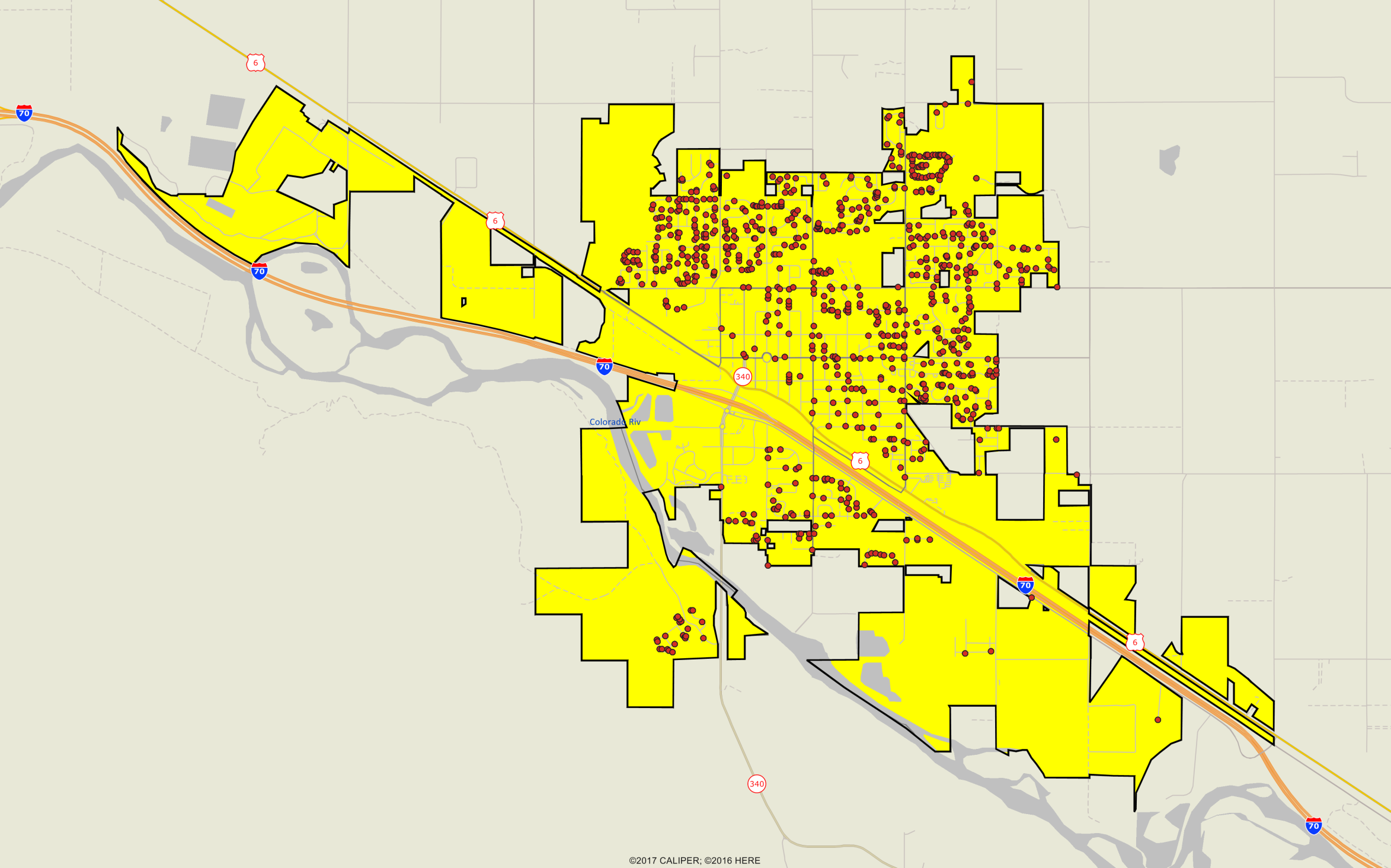 Good representation throughout the City
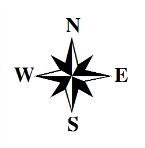 City of Fruita 2017 Community Survey
6
Bottom Line Up Front
Residents Have a Very Positive Perception of the City

95% rated the overall quality of life in Fruita as “excellent” or “good”

84% rated the overall quality services provided by the City of Fruita as “excellent” or “good”

The City Is Moving in the Right Direction

Satisfaction ratings have increased in 46 of 59 areas since 2013, and increased in 37 of 45 areas since 2009

Satisfaction with City Services Is Much Higher in Fruita Than Other Communities

Fruita rated above the U.S. Average in 31 of 36 areas, and above the average for small U.S. cities in 32 of 36 areas

Satisfaction with the Overall Quality of City Services rated 35% above the U.S. Average, and 37% above the average for small U.S. cities

Top Overall Priorities:

Quality of City streets
Effectiveness of City communication with the public
Flow of traffic and congestion management
7
Topic #1
Residents Have a Very Positive Perception of the City
8
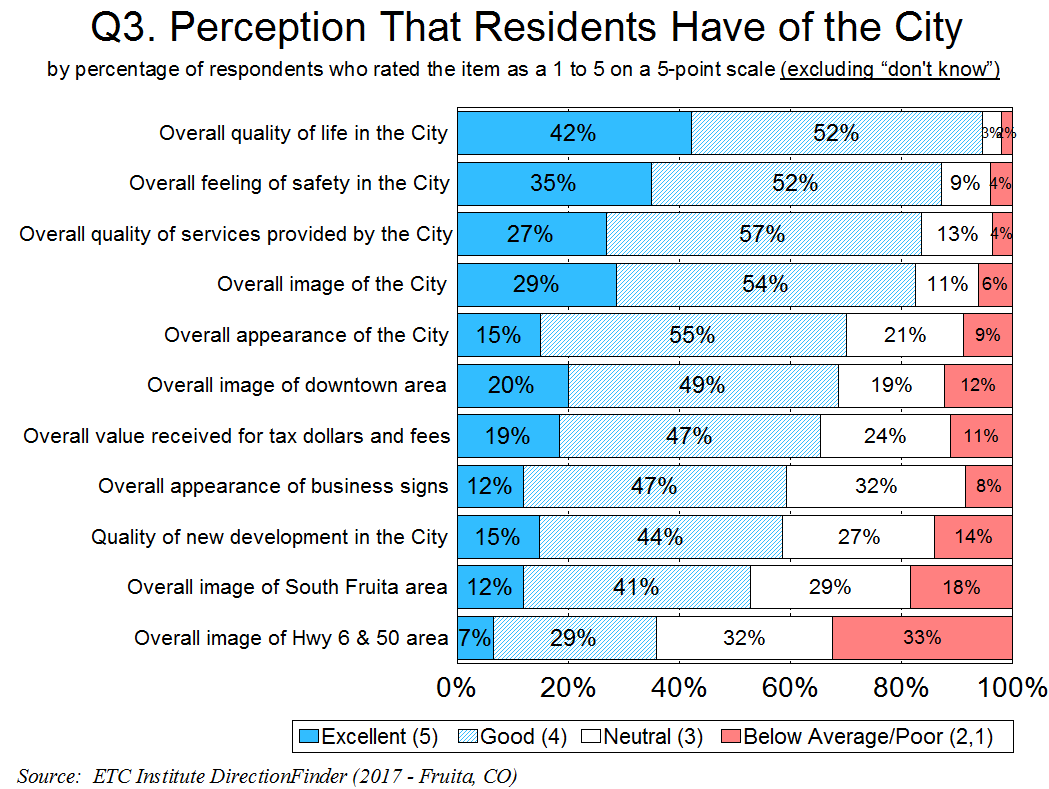 84% of Residents Rated the Overall Quality of City Services as “Excellent” or “Good”; Only 4% Gave a Rating of “Below Average” or “Poor”
9
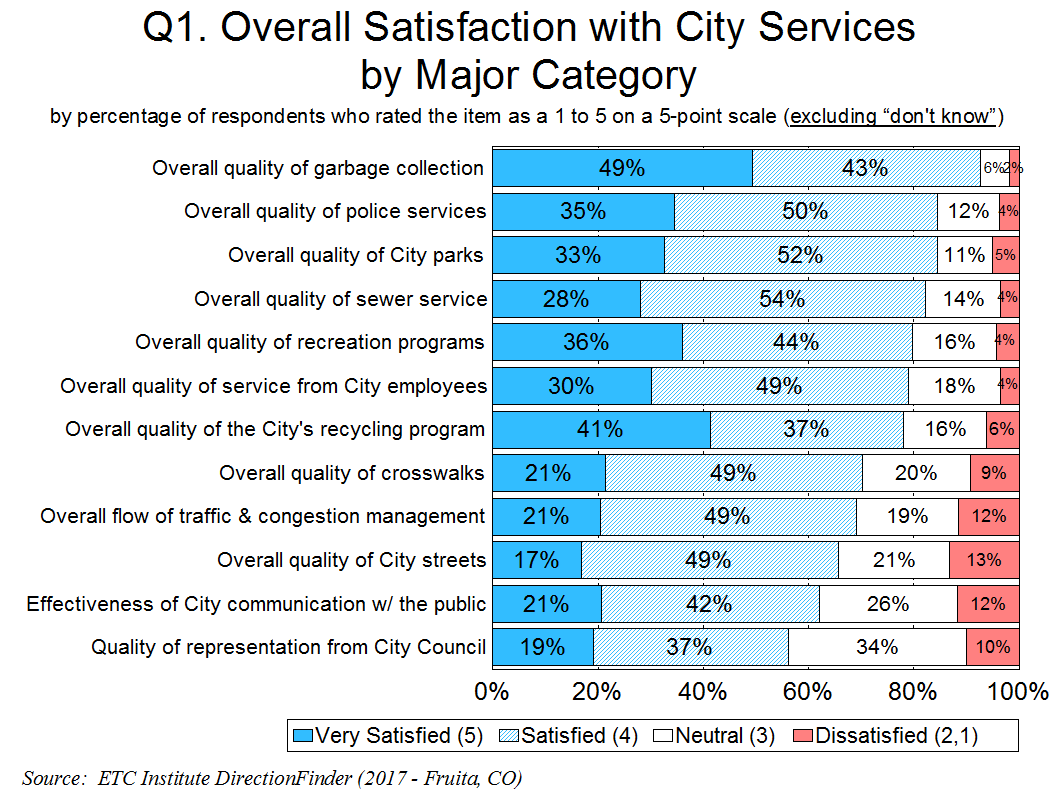 10
Less 15% Were Dissatisfied with All City Services
Topic #2
The City Is Moving in the Right Direction
11
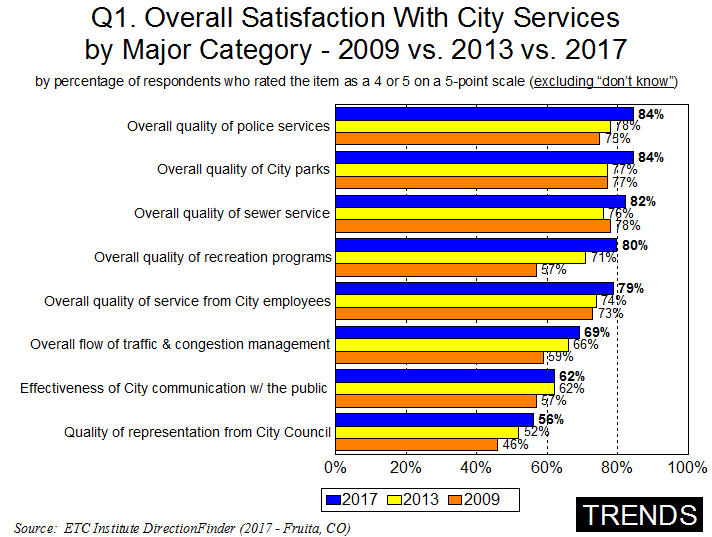 12
Significant Increase from 2013:          Significant Decrease from 2013:
12
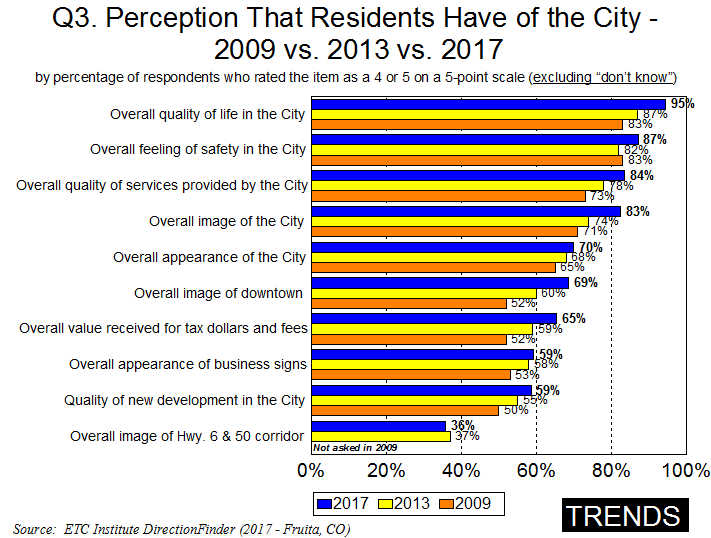 13
Significant Increase from 2013:          Significant Decrease from 2013:
13
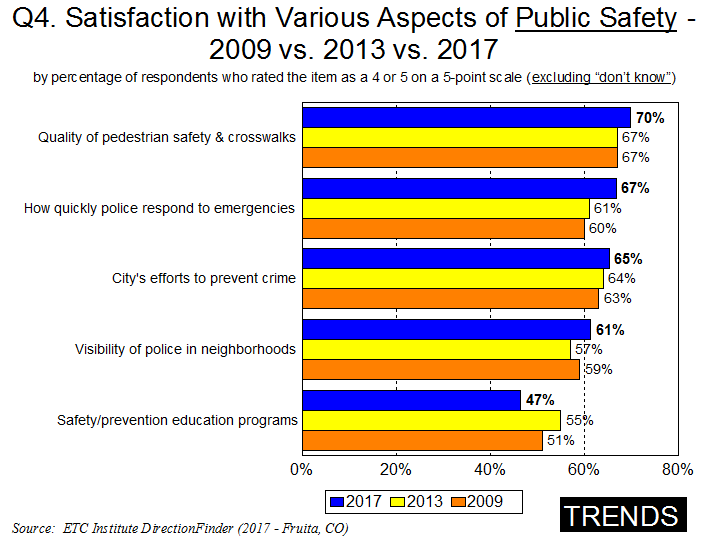 14
Significant Increase from 2013:          Significant Decrease from 2013:
14
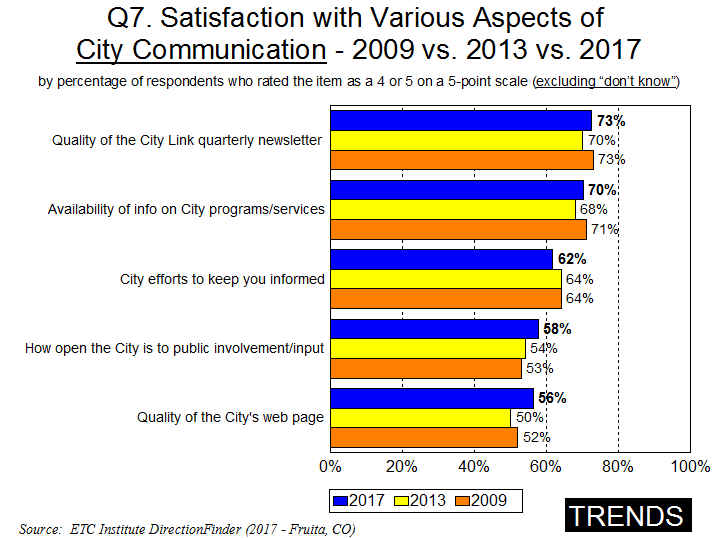 15
Significant Increase from 2013:          Significant Decrease from 2013:
15
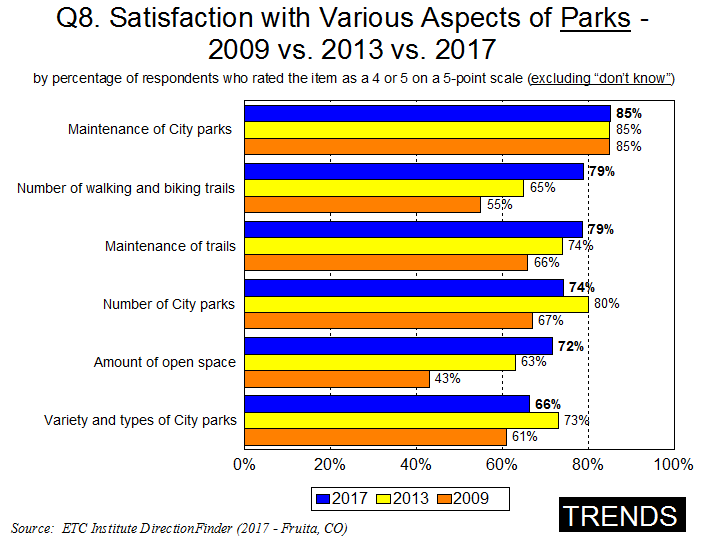 16
Significant Increase from 2013:          Significant Decrease from 2013:
16
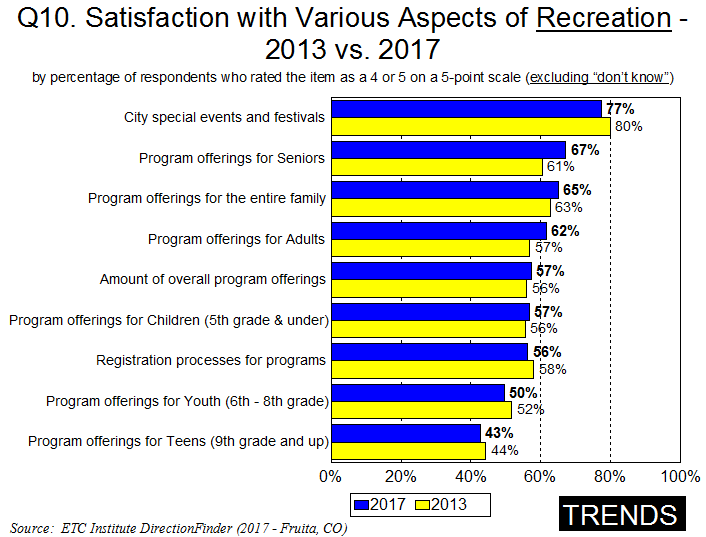 17
Significant Increase from 2013:          Significant Decrease from 2013:
17
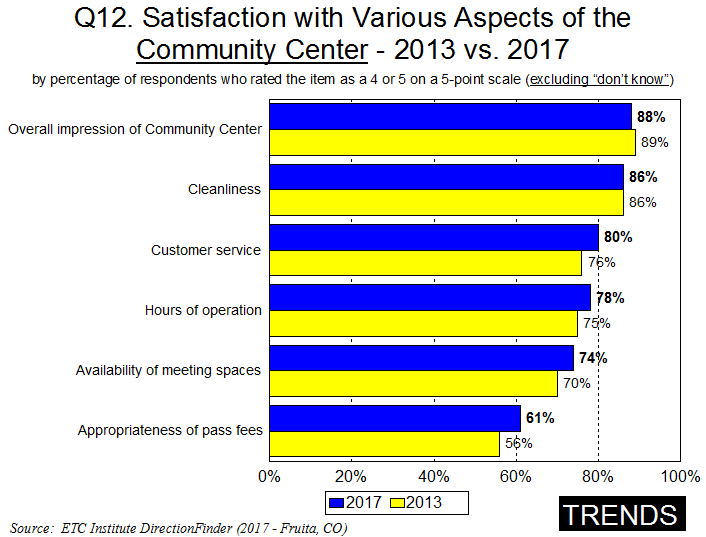 18
Significant Increase from 2013:          Significant Decrease from 2013:
18
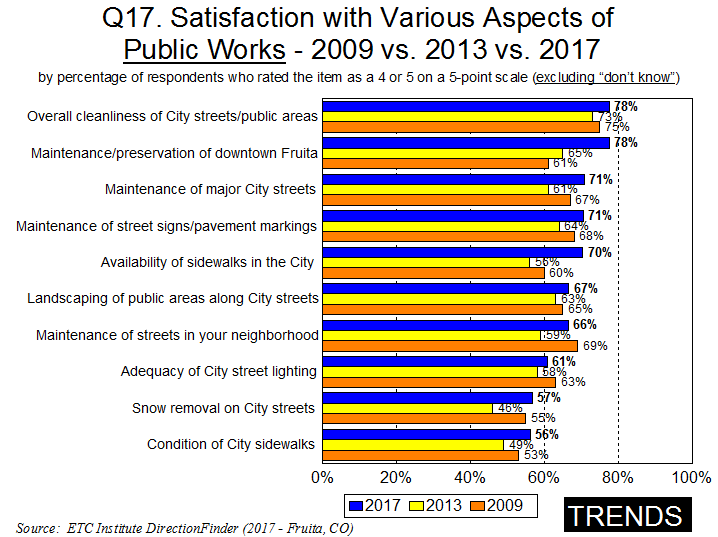 19
Significant Increase from 2013:          Significant Decrease from 2013:
19
Topic #3
Satisfaction with City Services Is Much Higher in Fruita Than in Other Communities
20
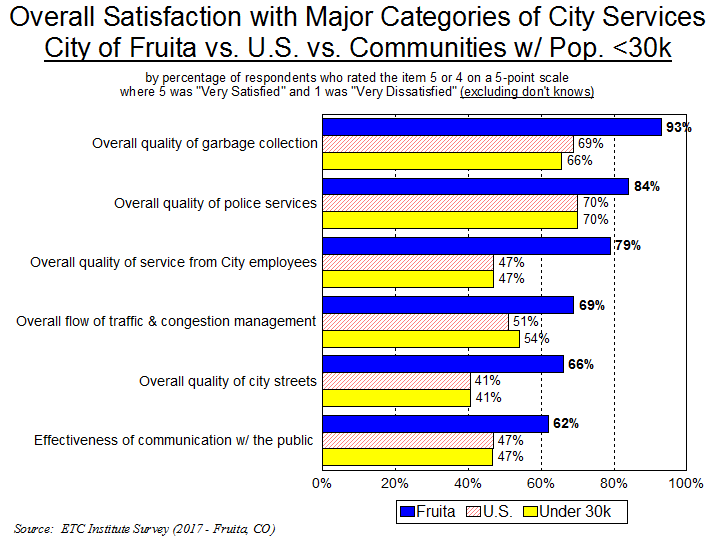 21
21
Significantly Higher:                Significantly Lower:
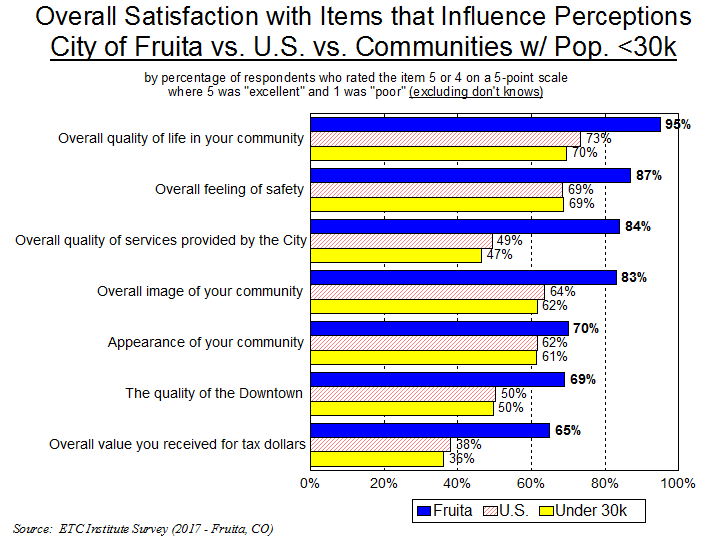 22
22
Significantly Higher:                Significantly Lower:
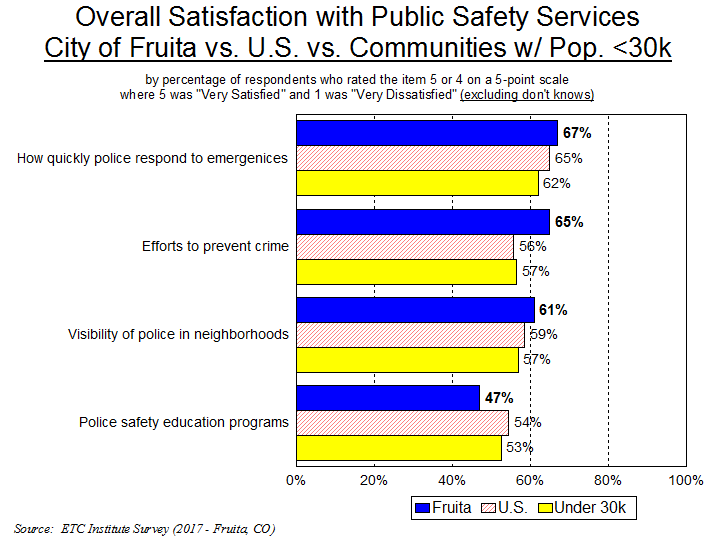 23
23
Significantly Higher:                Significantly Lower:
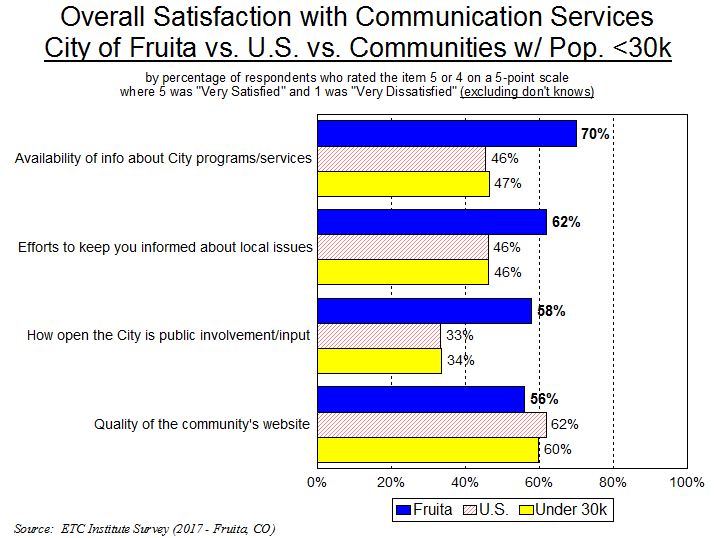 24
24
Significantly Higher:                Significantly Lower:
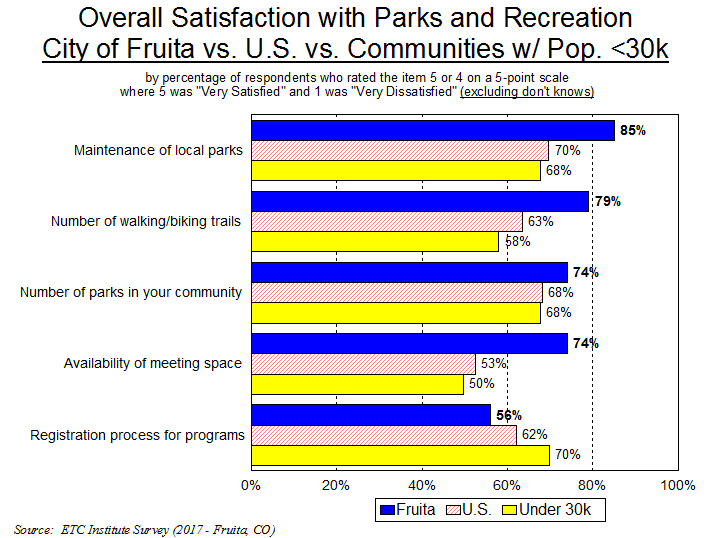 25
25
Significantly Higher:                Significantly Lower:
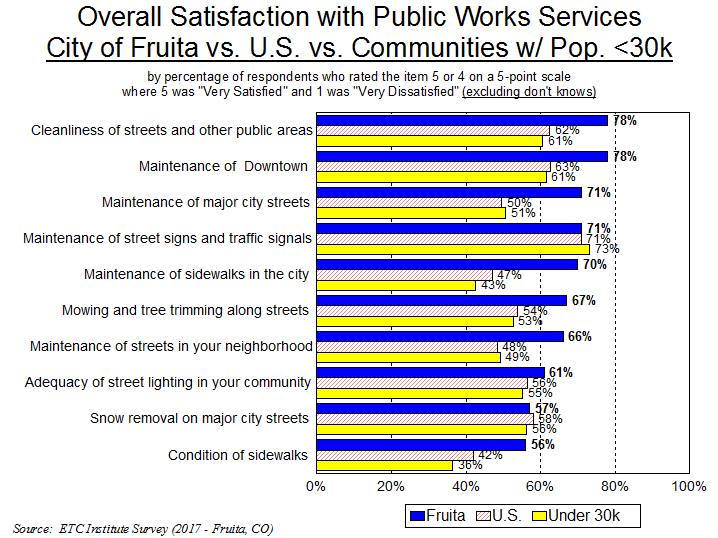 26
26
Significantly Higher:                Significantly Lower:
Topic #4
Top Priorities
27
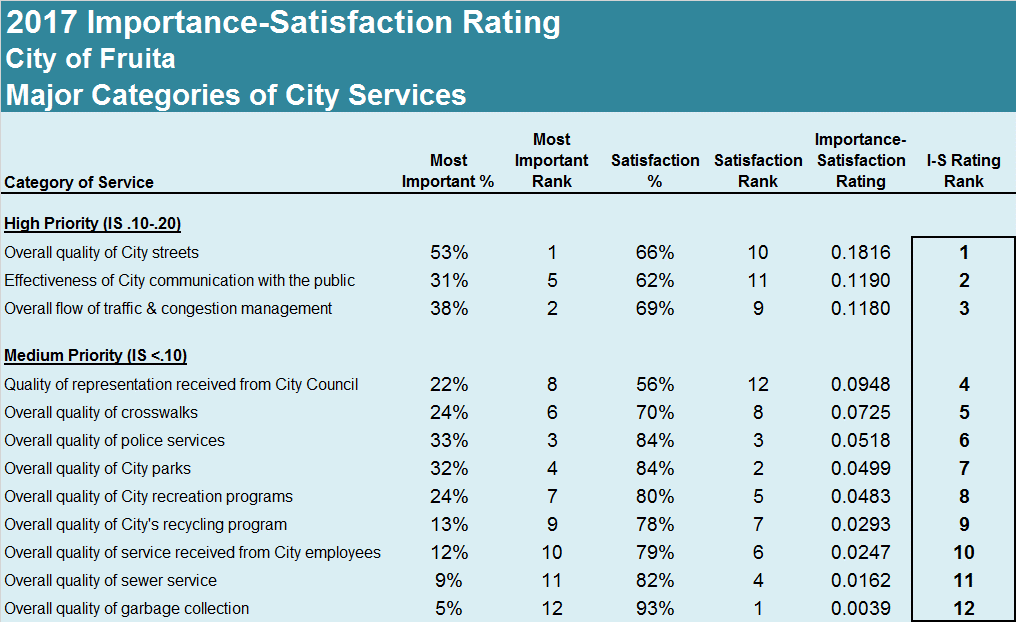 Top Priorities:
28
28
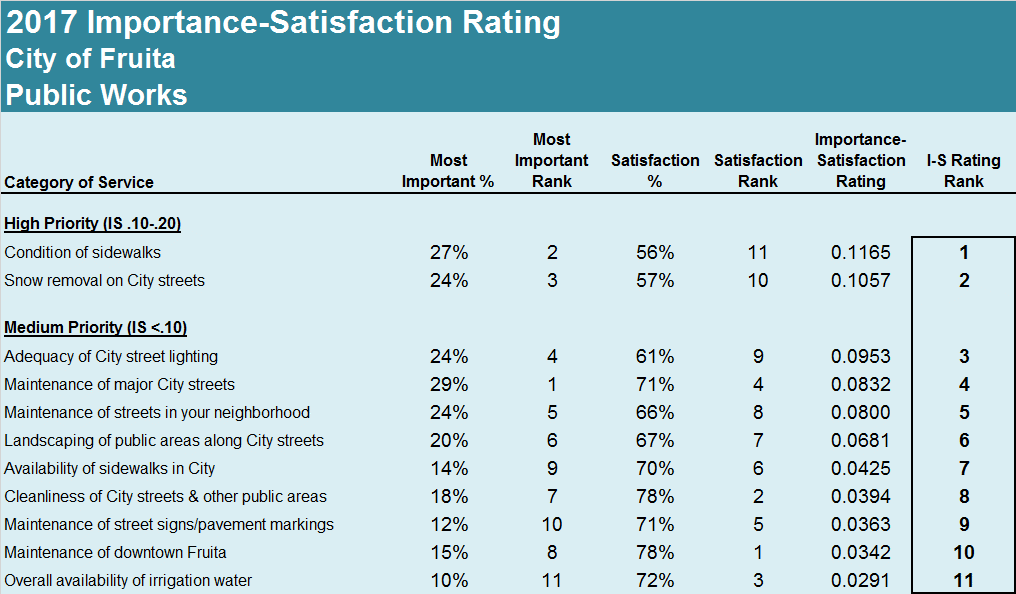 Public Works Priorities:
29
29
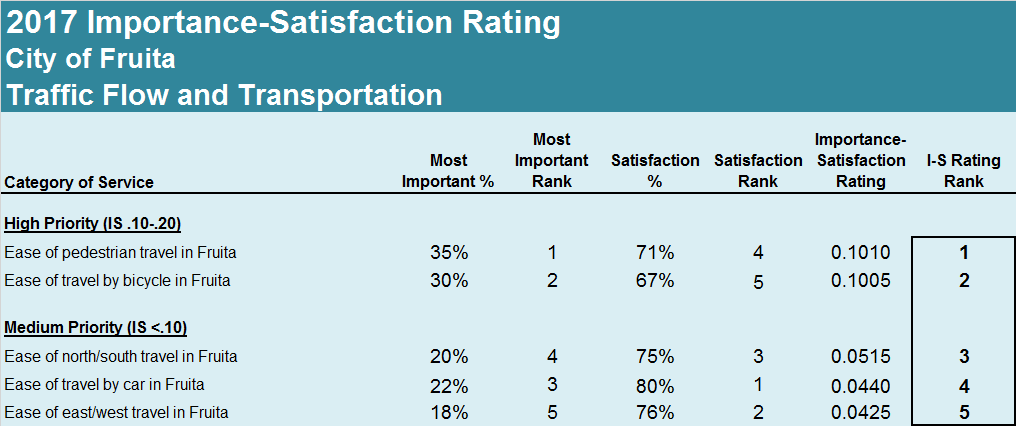 Traffic Flow and Transportation Priorities:
30
30
Topic #5
Health Care Services
31
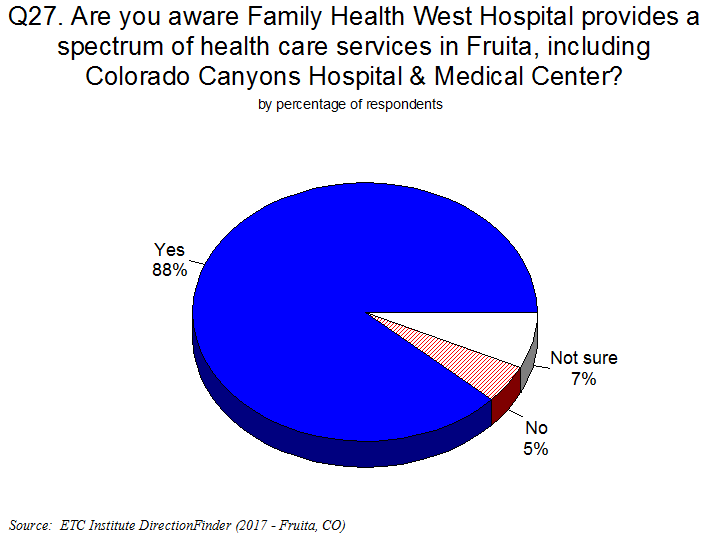 32
32
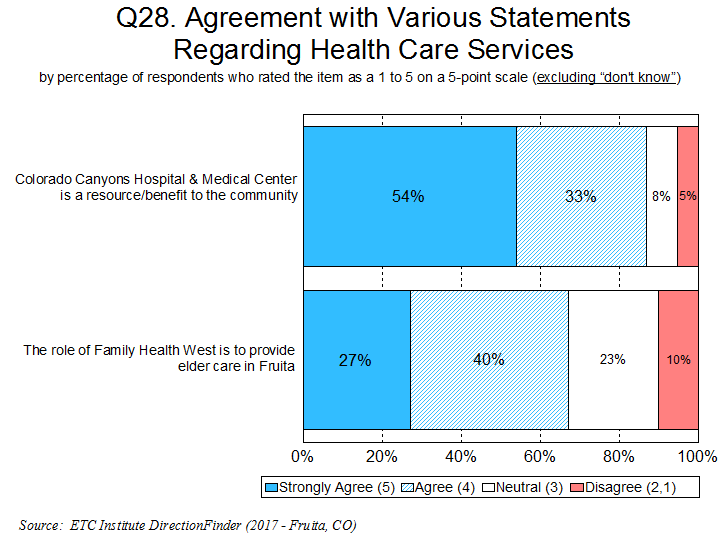 87% Feel That Colorado Canyons Hospital & Medical Center Is a Resource/Benefit to the Community
33
33
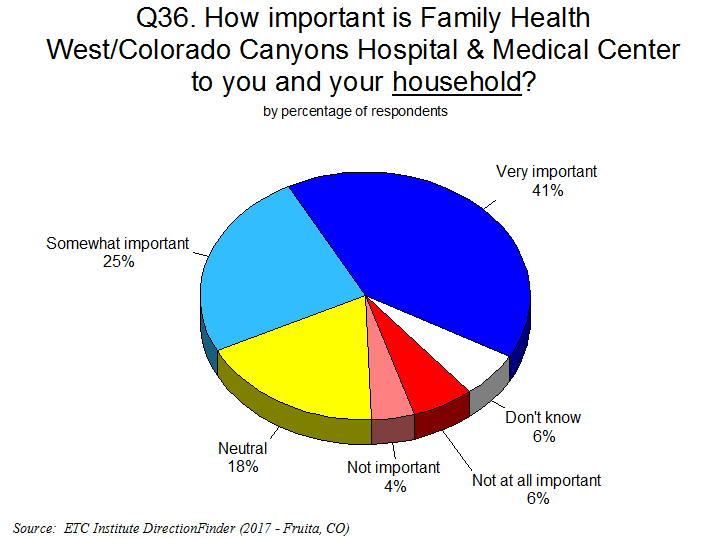 66% Feel Family Health West/Colorado Canyons Hospital & Medical Center Is Important to Their Household; Only 10% Feel It’s Not Important
34
34
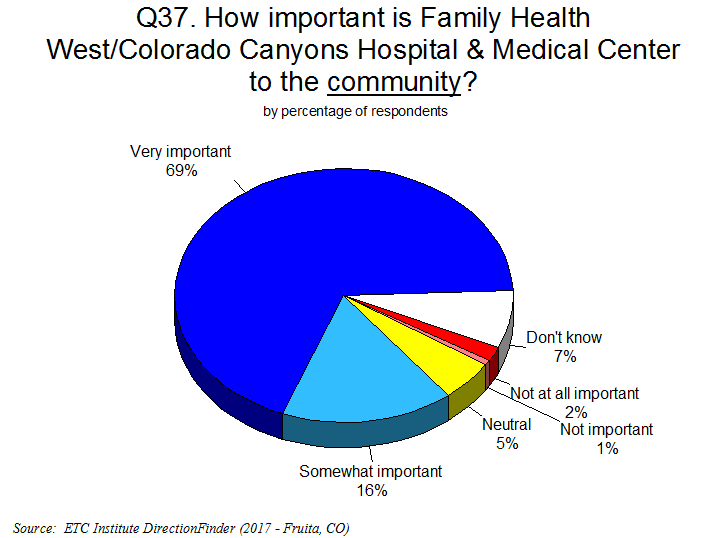 85% Feel Family Health West/Colorado Canyons Hospital & Medical Center Is Important to the Community; Only 3% Feel It’s Not Important
35
35
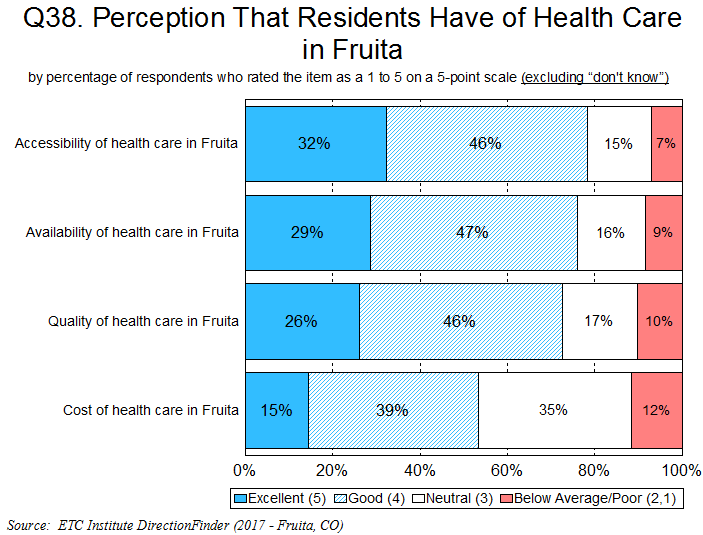 Over 75% Rated the Accessibility and Availability of Health Care in Fruita as 
“Excellent” or “Good”; Less Than 10% Rated Them as “Below Average” or “Poor”
36
36
Other Findings
37
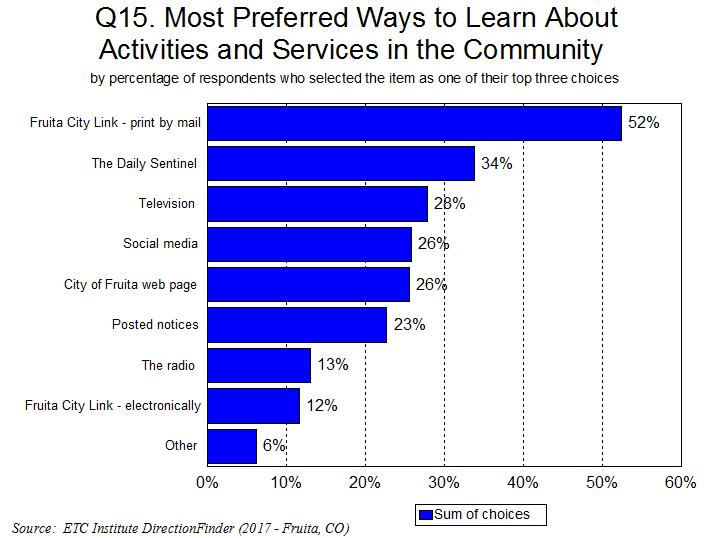 38
38
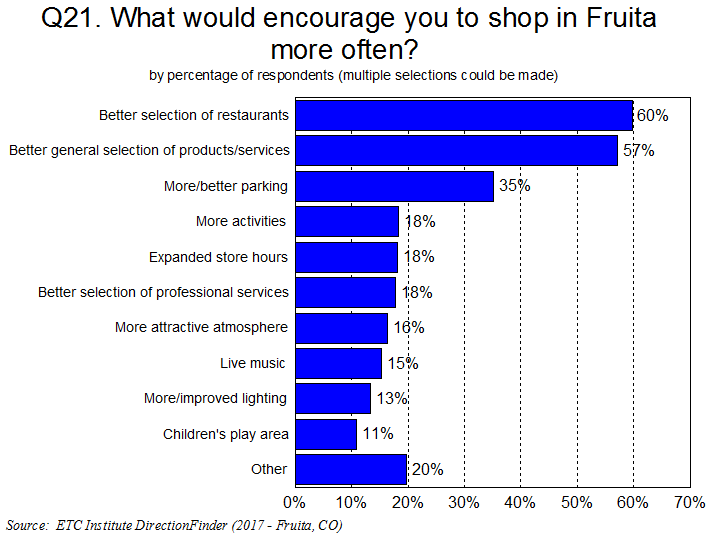 39
39
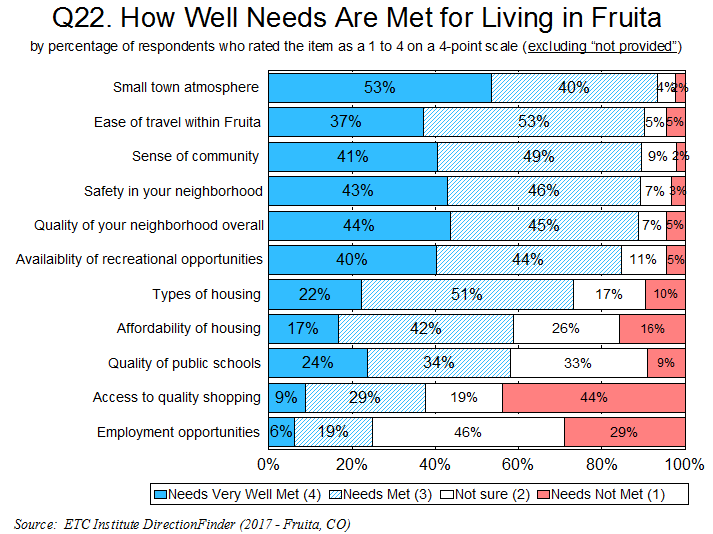 40
40
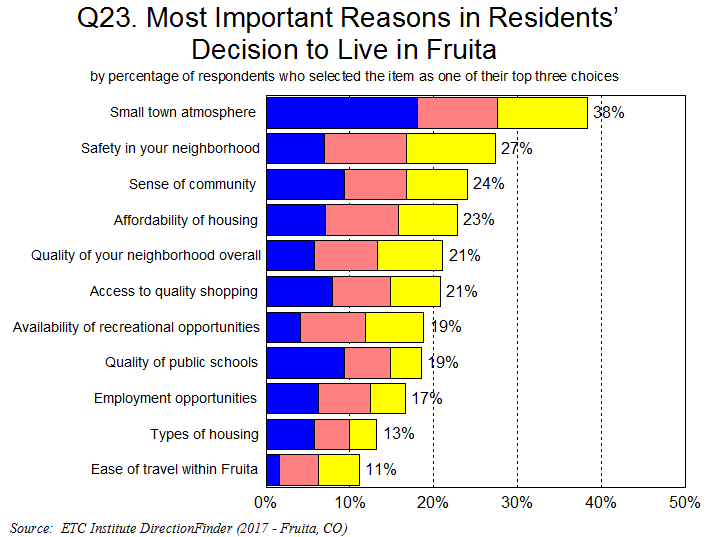 41
41
Summary
Residents Have a Very Positive Perception of the City

95% rated the overall quality of life in Fruita as “excellent” or “good”

84% rated the overall quality services provided by the City of Fruita as “excellent” or “good”

The City Is Moving in the Right Direction

Satisfaction ratings have increased in 46 of 59 areas since 2013, and increased in 37 of 45 areas since 2009

Satisfaction with City Services Is Much Higher in Fruita Than Other Communities

Fruita rated above the U.S. Average in 31 of 36 areas, and above the average for small U.S. cities in 32 of 36 areas

Satisfaction with the Overall Quality of City Services rated 35% above the U.S. Average, and 37% above the average for small U.S. cities

Top Overall Priorities:

Quality of City streets
Effectiveness of City communication with the public
Flow of traffic and congestion management
42
Questions?

THANK YOU!!
43